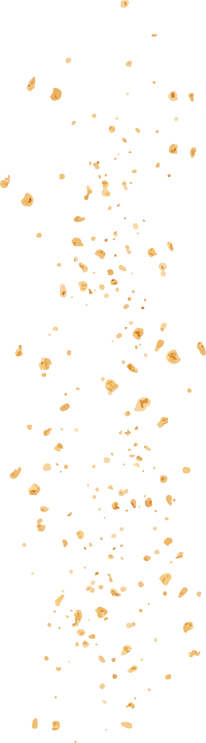 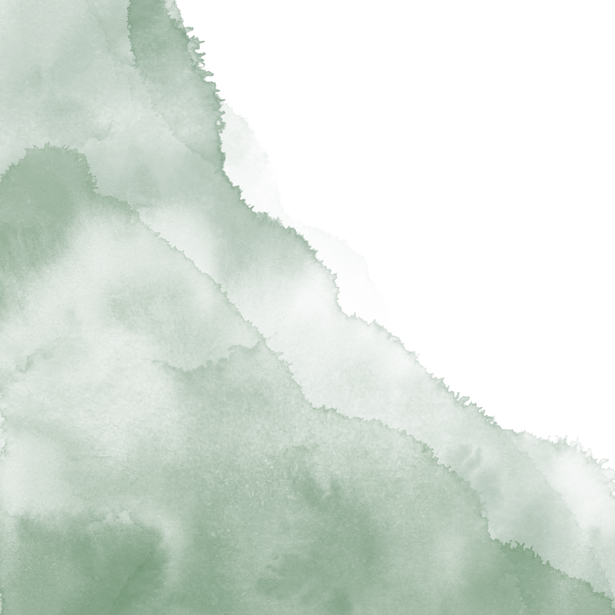 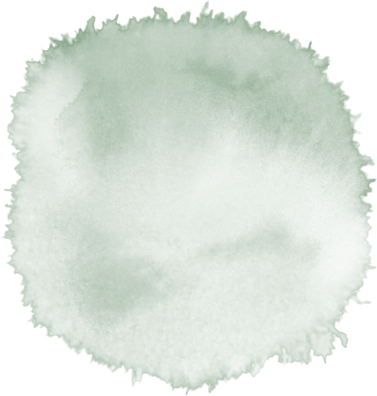 te invitamos a celebrar
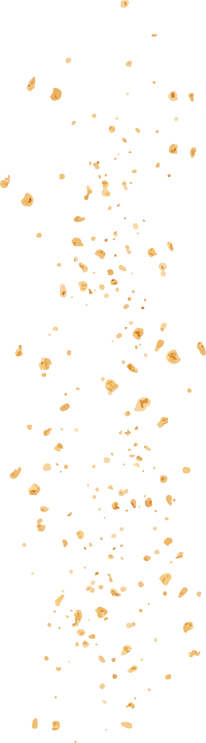 LA PRIMERA COMUNIÓN DE
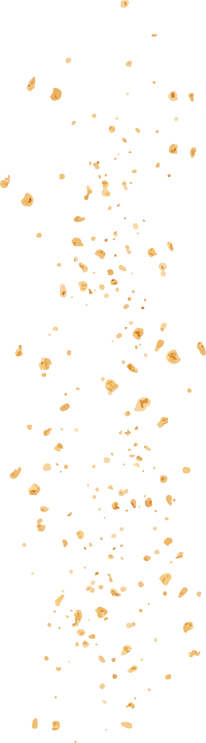 Carlota
25 de mayo de 2023 | 14:00
Calle España 222  Madrid.
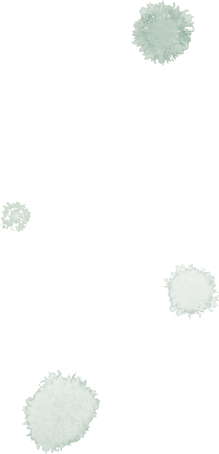 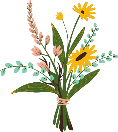 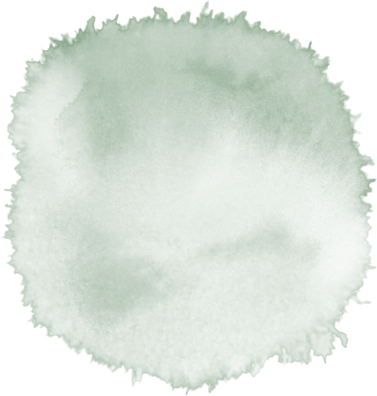 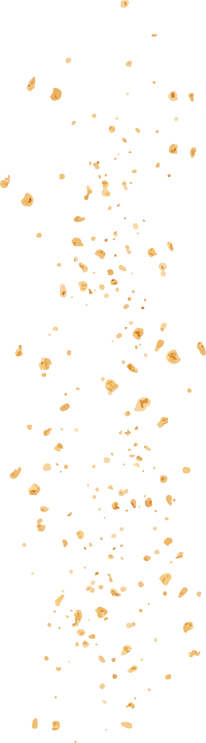 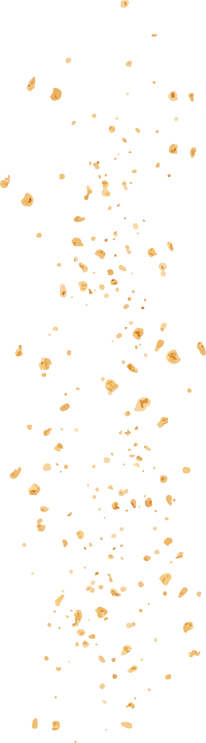 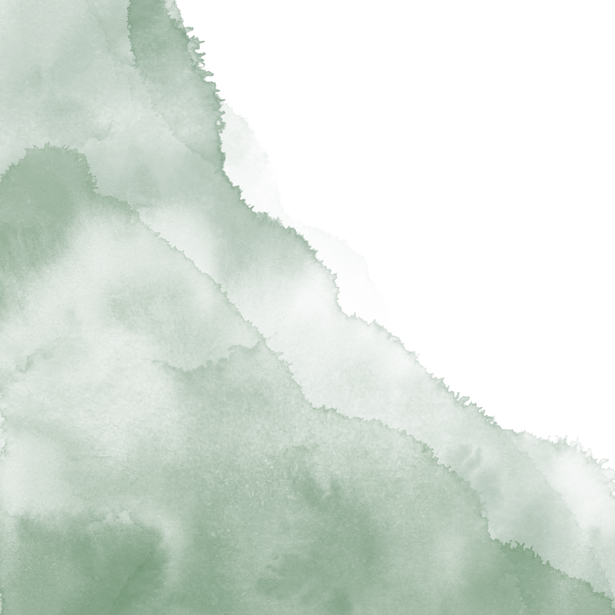 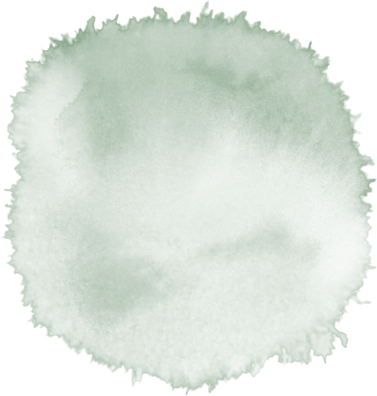 te invitamos a celebrar
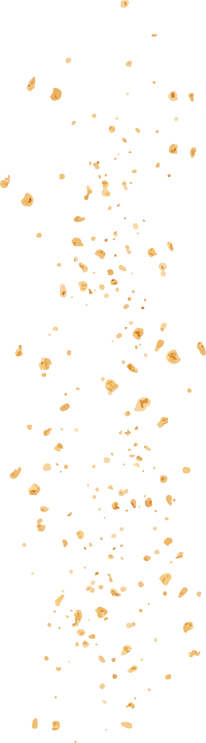 LA PRIMERA COMUNIÓN DE
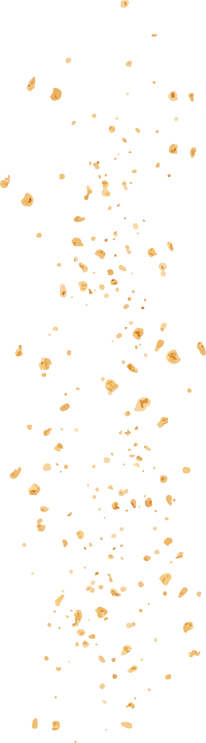 Carlota
25 de mayo de 2023 | 14:00
Calle España 222  Madrid.
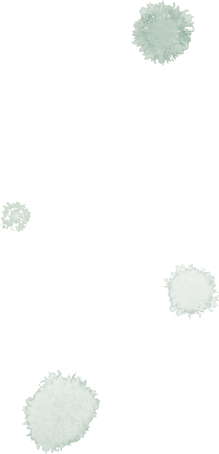 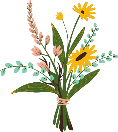 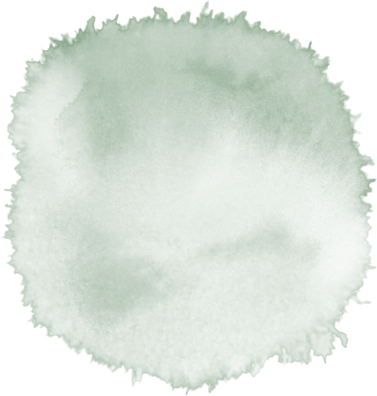